Professionalism
Editing file
Objectives:
Definitions of professionalism
Why professionalism is important
Concepts of professionalism
Key elements with practical examples (including highlight about accountability)
important 
original content
only in girls slides 
only in boys slides 
extra notes
Doctors’ notes
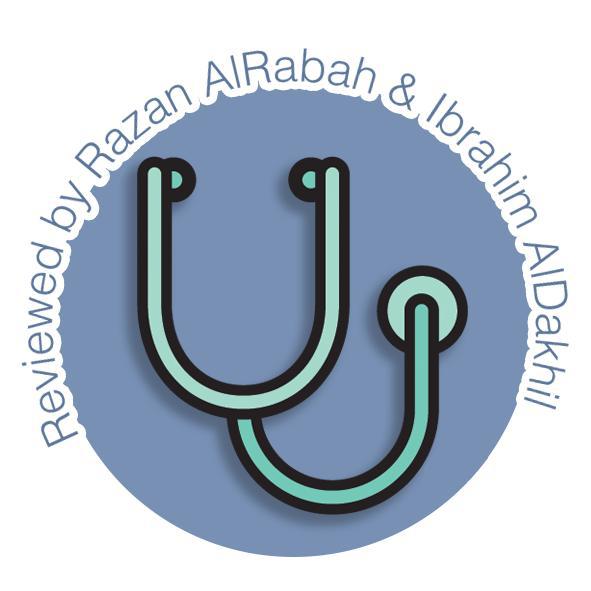 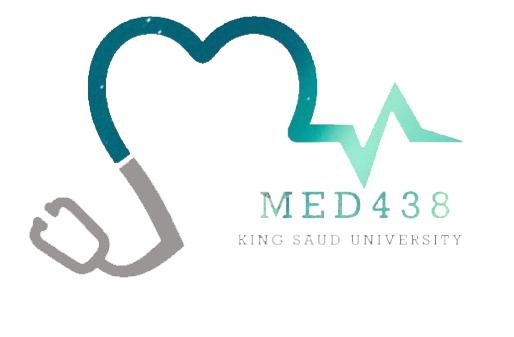 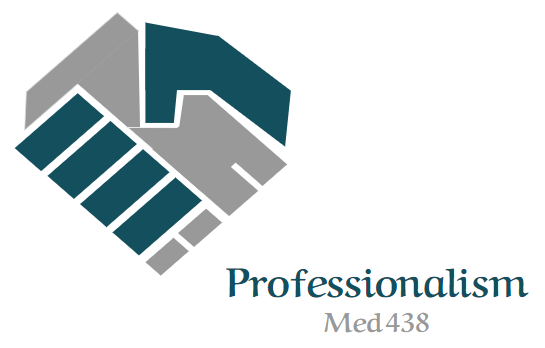 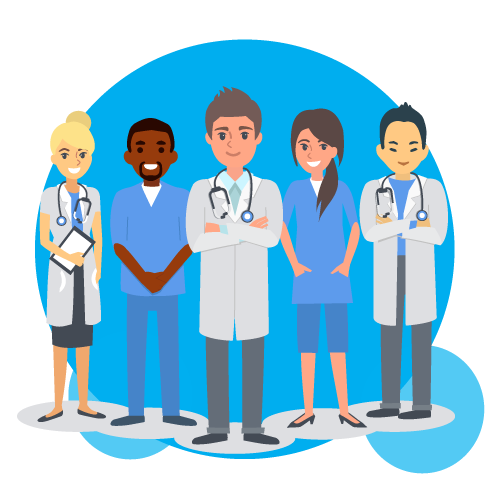 Definition of professionalism
Professionalism constitutes those attitudes and behaviors that serve to maintain others interest above physician Self-interest.
(Defined by The American Board of Internal Medicine ABIM)
Characteristics of profession
It is a vocation or calling that implies “service to others”
(the term “Professionalism” embodies numerous qualities of physicians as public servants)
It has a distinctive knowledge base which is kept up to date
It determines its own standards and sets its own examinations
It has a special relationship with those whom it serves
 e.g. patients, students….
It has particular ethical principles
Importance of professionalism
There is a great increase in interest in developing medical professionalism of the students.
The ethical demands upon medical profession have increased (Due to changes in the traditional modes of health care delivery, increased complexity in the methods of reimbursement, and developing national trends toward managed care).
Most patients desire to be treated by a competent and deeply careful physician.
Professionalism denote the way of behaving in accordance to certain normative values.
Professionalism is not about competent and skillful, it is about behaving in an ethical way.
Professionalism provides effective management of relationships.
IMPORTANT!
Concept of professionalism
Professionals in many professions are licensed, certified and specific initial and advanced education, many require both initial and ongoing testing for admission and maintaining membership.
They also have codes, guidelines, creeds, oaths, commitments statements, belief statement such as statement on ethics.
1
6
Altruism
Respect for other
giving priority to patient interests rather than self-interests
respect for patients & families,
colleagues, other healthcare professionals and students
and trainees).
2
5
Honor and integrity
Key Elements
being fair, truthful, straightforward, and keeping to one's work.
Excellence
3
4
conscientious effort to perform beyond ordinary expectation & commitment to life-long
learning.
Accountability
being answerable to patients, society and profession.
Duty
free acceptance of commitment to service. i.e. undergoing inconvenience to achieve a high standard of patient care
Meanings of accountability:

1- Responsibility
2- Self regulation in activities
3- Standard setting 
4- Ability to resolve conflicts
5- Free acceptance of duties to serve public 
6- Explain and give reason for actions
professionalism values
Honesty
01
Trust
02
Importance of accountability:

The key for providing optimal health care services.
Enables continuing improvement in healthcare system.
Helps in protecting the rights of patients.
Essential in resolving conflicts.
Essential for building trust and ensuring that workplace environment is safe and healthy.
Reflects behavior and attitude of responsible people. 
Important for enhancing community health through education, contributing in research projects and committing to volunteer works.
and awareness about diseases in community.
Service
03
Commitment
04
Communication
05
06
Accountability
Life-long learning
07
Difference between professionalism and ethics :
There is an overlap between professionalism and ethics but Professionalism and ethics are different:
VS
Professionalism
Ethics
are skills, competence and conduct displayed by an individual at certain profession.
are guides for an individual which clearly states the dos and don'ts.
IMPORTANT!
How professionalism can be implemented (applied) ?
You should answer professionally with the lecture’s terminology
1
Professionalism
Role of the doctor within the health service and community
Personal Development & Lifelong Learning
Understanding of the health care system.
Understanding of clinical responsibilities.
Appreciation of doctor as researcher.
Appreciation of doctor as mentor or teacher.
Appreciation of doctor as manager. including quality control.
Team working.
Lifelong Learner.
Self awareness.
Self confidence.
Self regulation (Self care, Self control, Personal time management).
Motivation (Achievement drive, Commitment, initiative).
Career choice.
2
Approach to tasks
Decision making skills and clinical reasoning and judgment
Basic social and clinical science
Performance of tasks
3
Knowledge
Practical procedures
Clinical skills
Patient management
Patient investigation
Health promotion and Disease prevention
How professionalism can be taught?
By being a role model
Team leaders
Abdulrahman Bedaiwi	      Amirah Al-Zahrani
Team members
Abdullah Alassaf
Abdullah Alasmari
Abdulrahman Almezaini
Khalid Alkwai
Mohammed Alhamad
Deema Almaziad
Elaf Almusahel
Rema Almutawa
Renad Almutawa
Shahd Alsalamah
Taif Alotaibi
Tarfah Alkaltham
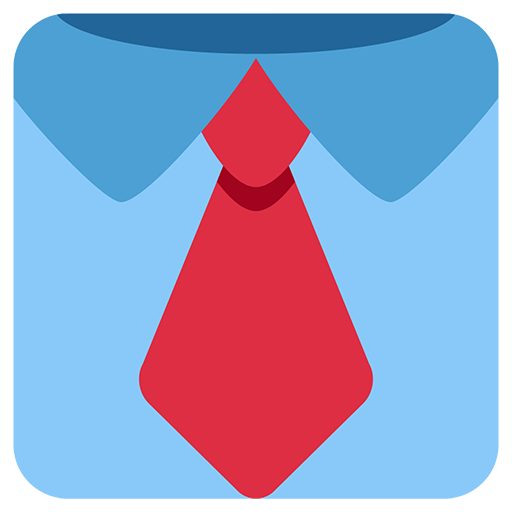 Say cheese :)
THANK YOU!
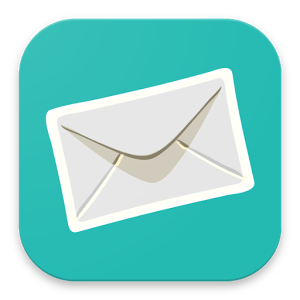 Give us your feedback!